ACCREDITATION 101
Sam Foster, ASCCC Area D Representative
Christopher Howerton, Woodland College
Margarita Pillado, LA Pierce College
Steve Reynolds, Vice President, ACCJC
Colin Williams, Long Beach City College
Temperature Check
What is your role on your local campus?
How familiar are you with the accreditation process?
Is your accreditation visit scheduled within the next 2 years?
2018 ASCCC Fall Pleneary Session, Irvine, CA
2
Objectives
This presentation is designed to provide an overview of the ACCJC Accreditation Standards and a basic understanding of the accreditation process 

We also will discuss how distance education is integrated through all four standards
2018 ASCCC Fall Pleneary Session, Irvine, CA
3
Who participates in accreditation processes?
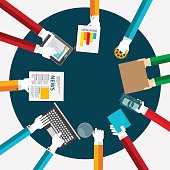 Faculty
Administration
Classified Staff
Students
All of the above
2018 ASCCC Fall Pleneary Session, Irvine, CA
4
What Is Accreditation?
Accreditation is the process for evaluating and assuring the quality of education used by the American higher education community. 

Accreditation is a peer driven process where a team of fellow educators come to your campus to evaluate the performance of your college based on established standards.
2018 ASCCC Fall Pleneary Session, Irvine, CA
5
Another Definition
Accreditation is a voluntary system of self regulation developed to evaluate overall educational quality and institutional effectiveness and assures…
the public that accredited colleges meet standards of quality
education earned is of value to the student
employers, trade or profession-related licensing agencies, and other colleges and universities can accept a student’s credentials as legitimate
2018 ASCCC Fall Pleneary Session, Irvine, CA
6
Accreditation can be considered quality assurance.
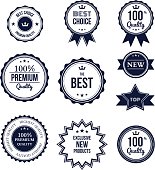 2018 ASCCC Fall Pleneary Session, Irvine, CA
7
Role of Local Academic Senates in Accreditation
Providing and ensuring faculty leadership and involvement in accreditation 
Faculty involvement in accreditation is an academic and professional matter 
From Title 5 §53200(c)(7): Faculty roles and involvement in accreditation processes, including self- study and annual reports
2018 ASCCC Fall Pleneary Session, Irvine, CA
8
What roles do faculty play in the accreditation process?
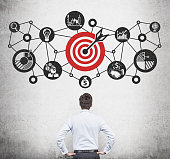 2018 ASCCC Fall Pleneary Session, Irvine, CA
9
What roles do faculty play in the accreditation process?
Representation on committees
Writing the Institutional Self Evaluation
Serving as the Accreditation Liaison Officer (ALO)
Validating the accuracy of the report to the student perspective
Meeting with Accreditation team visitors
Participate on Visiting Teams
All of the above
2018 ASCCC Fall Pleneary Session, Irvine, CA
10
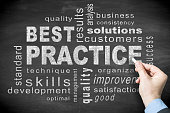 Accrediting Commission
The California community colleges are accredited by the Accrediting Commission for Community and Junior Colleges (ACCJC)
Each of our colleges is a member of ACCJC and has a role in electing the members of the commission.
The commissioners are administrators, faculty, and members of the public, not only from our system but from Hawai’i and the Pacific as well.
2018 ASCCC Fall Pleneary Session, Irvine, CA
11
The Role of the ACCJC
ACCJC assures the educational community, the general public, and other organizations and agencies that an institution…
has a clearly defined mission appropriate to higher education 
has established conditions under which its achievement can reasonably be expected
appears in fact to be accomplishing it substantially
is so organized, staffed, and supported that it can be expected to continue to do so; and demonstrates that it meets Accreditation Standards
2018 ASCCC Fall Pleneary Session, Irvine, CA
12
Standard I: Mission, Academic Quality and Institutional Effectiveness, and Integrity
2018 ASCCC Fall Pleneary Session, Irvine, CA
13
Standard II: Student Learning Programs and Support Services
2018 ASCCC Fall Pleneary Session, Irvine, CA
14
Standard III: Resources
2018 ASCCC Fall Pleneary Session, Irvine, CA
15
Standard IV: Leadership and Governance
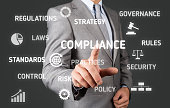 2018 ASCCC Fall Pleneary Session, Irvine, CA
16
Standard IV: Leadership and Governance
2018 ASCCC Fall Pleneary Session, Irvine, CA
17
Accreditation Focuses On
Institutional commitments
Evaluation planning and improvement
Student learning and student achievement
Organization
Dialogue
Institutional integrity

Your college must provide clear evidence for anything that is claimed. Claims without evidence won’t work!
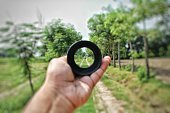 2018 ASCCC Fall Pleneary Session, Irvine, CA
18
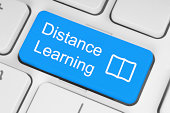 What about Distance Education (DE) and Correspondence Education(CE)?
Distance Education courses and programs are addressed with slightly more scrutiny than face-to-face offerings
DE/CE are addressed in all sections of the accreditation standards
2018 ASCCC Fall Pleneary Session, Irvine, CA
19
What’s New in Accreditation?
Changes in Standards
Training
Changes in ACCJC Organization and Operations
Revised Templates
2018 ASCCC Fall Pleneary Session, Irvine, CA
20
Standard II.A.2(prior to January 2018)
with edits approved at January 2018 ACCJC Meeting:
Standard II.A.2. Faculty, including full time, part time, and adjunct faculty, regularly engage in ensuringe that the content and methods of instruction meet generally accepted academic and professional standards and expectations. In exercising collective ownership over the design and improvement of the learning experience, fFaculty and others responsible act to conduct systematic and inclusive program review, using student achievement data, in order to continuously improve instructional courses and, programs and directly related services through systematic evaluation to assure thereby ensuring program currency, improvinge teaching and learning strategies, and promotinge student success.
2018 ASCCC Fall Pleneary Session, Irvine, CA
21
Standard II.A.2 (approved January 2018)
Standard II.A.2. Faculty, including full time, part time, and adjunct faculty, regularly engage in ensuring that the content and methods of instruction meet generally accepted academic and professional standards and expectations. In exercising collective ownership over the design and improvement of the learning experience, faculty conduct systematic and inclusive program review, using student achievement data, in order to continuously improve instructional courses and programs, thereby ensuring program currency, improving teaching and learning strategies, and promoting student success.
2018 ASCCC Fall Pleneary Session, Irvine, CA
22
Standard III.A.6 - removed
Standard III.A.6. The evaluation of faculty, academic administrators, and other personnel directly responsible for student learning includes, as a component of that evaluation, consideration of how these employees use the results of the assessment of learning outcomes to improve teaching and learning.
III.A.6
2018 ASCCC Fall Pleneary Session, Irvine, CA
23
What About Standard I.B.6 ?
The institution disaggregates and analyzes learning outcomes and achievement for subpopulations of students. When the institution identifies performance gaps, it implements strategies, which may include allocation or reallocation of human, fiscal and other resources, to mitigate those gaps and evaluates the efficacy of those strategies.
2018 ASCCC Fall Pleneary Session, Irvine, CA
24
What About Standard I.B.6 ?
ACCJC gives institutions broad latitude in interpreting Standard I.B.6 in accordance with the institution’s mission, goals and values.

Currently ACCJC will not impose compliance requirements because of an institution’s interpretation of Standard I.B.6.
2018 ASCCC Fall Pleneary Session, Irvine, CA
25
Training Opportunities
ACCJC Partners in Excellence Conference in partnership with ASCCC.
May 1-3, 2019 with pre-conference on April 30.
ASCCC will present a significant number of breakouts, especially focused on faculty roles in accreditation
No Accreditation Institute this year

New Peer Reviewer Training and New ALO Training at the ACCJC Accreditation Conference pre-session on April 30, 2019
2018 ASCCC Fall Pleneary Session, Irvine, CA
26
Changes in ACCJC Operations
A “portfolio model” for the Vice Presidents: Each VP manages a portfolio of colleges with which they:
Develop close, collaborative relationships, 
Support each step of the review process, and 
Ensure a consistent, thoroughly understood outcome. 
Taxonomy of Standards revision: Consideration of a new “unit of measure” of the Standards for making compliance decisions rather than the current model of 128 Standards, all of which can be considered of equal importance. 
Baccalaureate requirements may be reconsidered…
2018 ASCCC Fall Pleneary Session, Irvine, CA
27
Preparing for the Campus Visit
Broad campus participation in Institutional Self-Evaluation, especially faculty participation
Understanding of the Standards and their application to college policies and practices
Appreciative Inquiry as a method of institutional self-evaluation
Deliberate, focused evidence (not the “kitchen sink” approach)
2018 ASCCC Fall Pleneary Session, Irvine, CA
28
Things That Need to be Documented
Program Review
Evaluation and Planning (E&P)
Resource Allocation tied to E&P
Decision-Making
Outcomes Assessment 
Evaluation of processes
Improvement
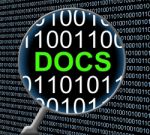 2018 ASCCC Fall Pleneary Session, Irvine, CA
29
Available Resources from ACCJC
A variety of resources can be found at:  https://accjc.org/publications/
2018 ASCCC Fall Pleneary Session, Irvine, CA
30
Available Resources from ASCCC
Effective Practices in Accreditation
 ASCCC Accreditation Committee web page
2018 ASCCC Fall Pleneary Session, Irvine, CA
31
Questions?
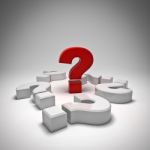 2018 ASCCC Fall Pleneary Session, Irvine, CA
32